Epigenetic Epidemiology Update

Matthew Suderman
MRC Integrative Epidemiology Unit
June 20, 2022
EWAS of disease/phenotype
EWAS of exposure
EWAS of mediation
EWAS at birth
DNAm age fluctuates by up to 12 years in the same person!
Komaki, S., Ohmomo, H., Hachiya, T., Sutoh, Y., Ono, K., Furukawa, R., Umekage, S., Otsuka-Yamasaki, Y., Minabe, S., Takashima, A., Tanno, K., Sasaki, M., & Shimizu, A. (2022). Evaluation of short-term epigenetic age fluctuation. Clinical epigenetics, 14(1), 76. 

DNAm age measuredin two individuals 24 timesover 3 months

(a) Shows fluctuations(range up to 12 years for Phenoage)
(b) Most fluctuation fromsites with low weights inDNAm age models
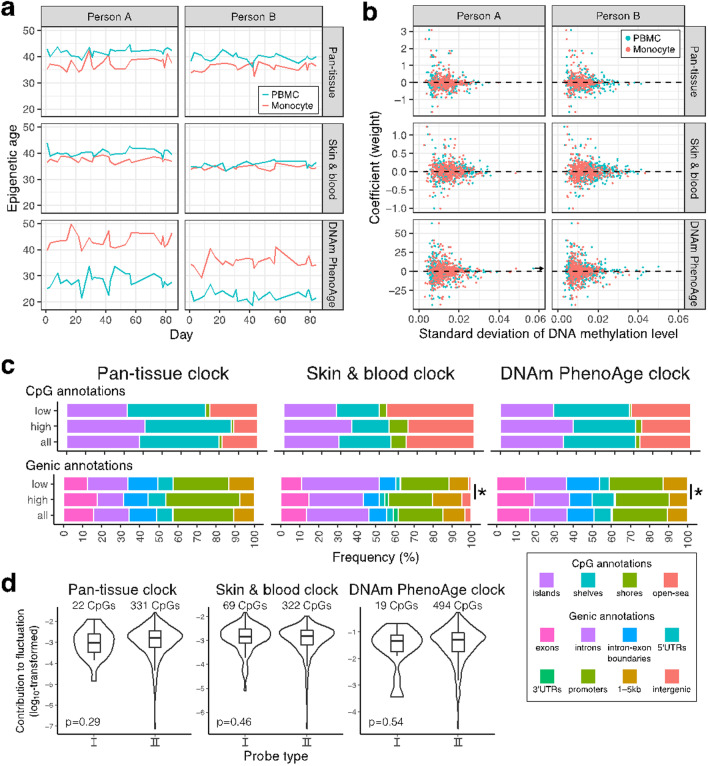 Linking DNAm sites to genes
Lancaster, E. E., Vladimirov, V. I., Riley, B. P., Landry, J. W., Roberson-Nay, R., & York, T. P. (2022). Large-scale integration of DNA methylation and gene expression array platforms identifies both cis and trans relationships. Epigenetics, 1–21.

DNAm and gene expression in
N=137 Adolescent and Young Adult Twin Study (AYATS) and 
N=131 Pregnancy, Race, Environment, Genes (PREG) study
Linking DNAm sites to genes, cont.
Negative associations and gene regions
Distribution of distances(note difference between datasets!)
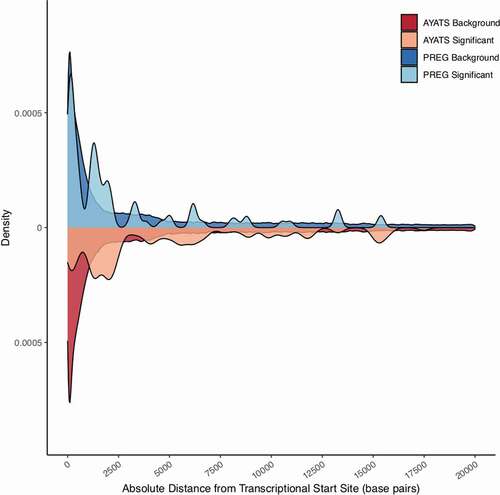 Linking DNAm sites to genes, cont.
Underlined: in common    Bold: Bonferroni p < 0.05
Linking DNAm sites to genes, cont.
(My) conclusions
Surprisingly little agreement between datasets (but likely because they were small so associations tend to be dataset-specific)
If disagreement is ‘real’, then really suggests that you need matched gene expression data to know which genes are regulated by DNAm sites – but this seems unlikely
Certainly, we should understand that trans associations lacking from gene enrichment studies
Predicting gene expression
Khunsriraksakul, C., McGuire, D., Sauteraud, R., Chen, F., Yang, L., Wang, L., Hughey, J., Eckert, S., Dylan Weissenkampen, J., Shenoy, G., Marx, O., Carrel, L., Jiang, B., & Liu, D. J. (2022). Integrating 3D genomic and epigenomic data to enhance target gene discovery and drug repurposing in transcriptome-wide association studies. Nature communications, 13(1), 3258. 

PUMICE: A new method to predict gene expression levels from 
eQTLs, 
epigenomic annotation (H3K27ac, H3K4me3, DNase, and CTCF from ENCODE), and 
3D genomes
Using a variation of elastic net to build predictors of gene expression from these inputs.

* Only one previous method used data other than eQTLs (EpiXcan used epigenomic reference data from Roadmap).
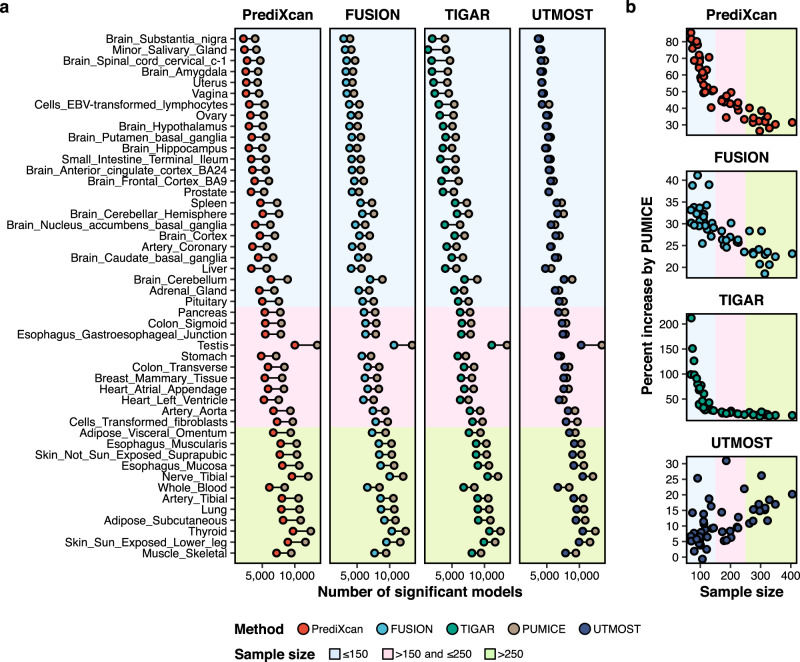 Comparison to othermethods in GTEx
Outperforms previous methods in terms of number of gene predictions correlated with actual gene expression
Comparison to other methods for identifyinggene x trait associations
PUMICE performs well but PUMICE+outperforms all methods.

PUMICE+ 
= PUMICE   + eQTLs from multiple tissues


Conclusions
Epigenomic data and
Multiple tissues
  provide information about gene   expression beyond genotype.
Multi-omics of kidney function from GWAS to PheWAS
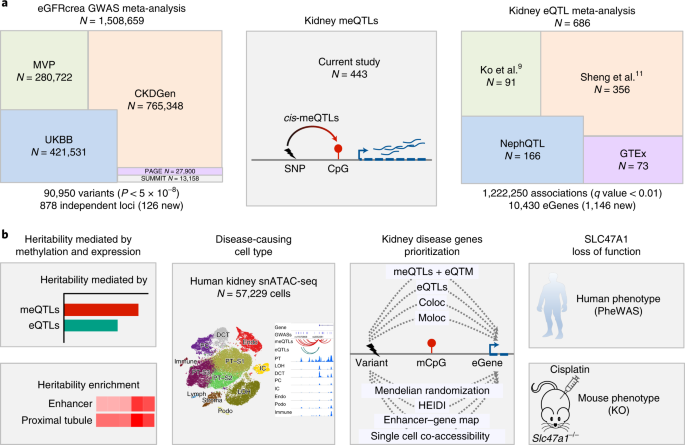 Liu, H., Doke, T., Guo, D., Sheng, X., Ma, Z., Park, J., Vy, H., Nadkarni, G. N., Abedini, A., Miao, Z., Palmer, M., Voight, B. F., Li, H., Brown, C. D., Ritchie, M. D., Shu, Y., & Susztak, K. (2022). Epigenomic and transcriptomic analyses define core cell types, genes and targetable mechanisms for kidney disease. Nature genetics, 10.1038/s41588-022-01097-w.
Heritability explained by DNAm and gene expression
DNAm-mediated heritability of kidney function is specifically enriched in enhancers
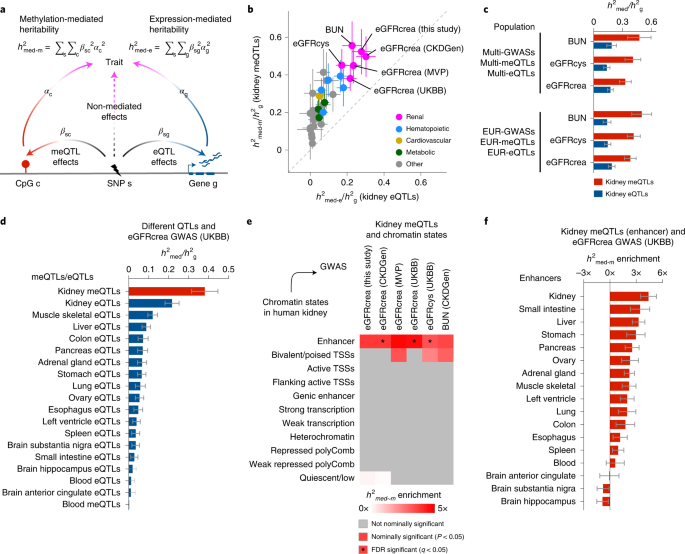 Heritability about 0.45 for DNAm and 0.2 for gene expression
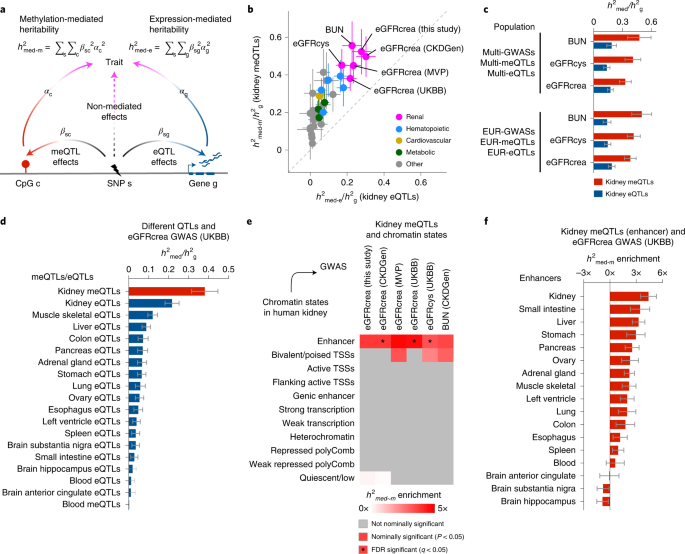 Identify causal kidney cell type – proximal tubules
DNAm-mediated heritability of kidney function is enriched in open chromatin of proximal tubules
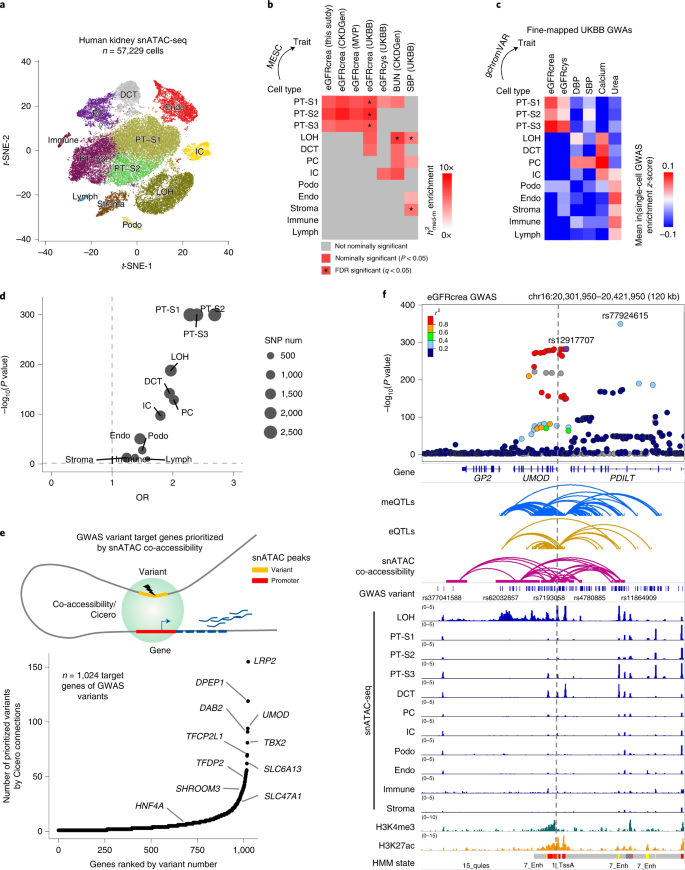 Top GWAS loci enriched in open chromatin of proximal tubules
Prioritizing genes
Long process, but basically do colocalization on GWAS loci (G), eQTLs (E) and mQTLs (M) as well as summary MR … 





Each test contributes to an overall ‘prioritization score’
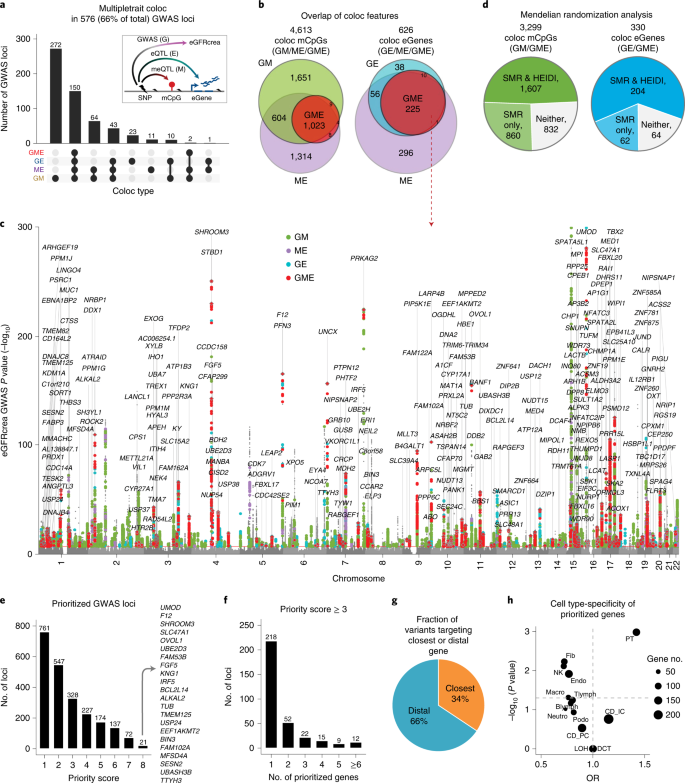 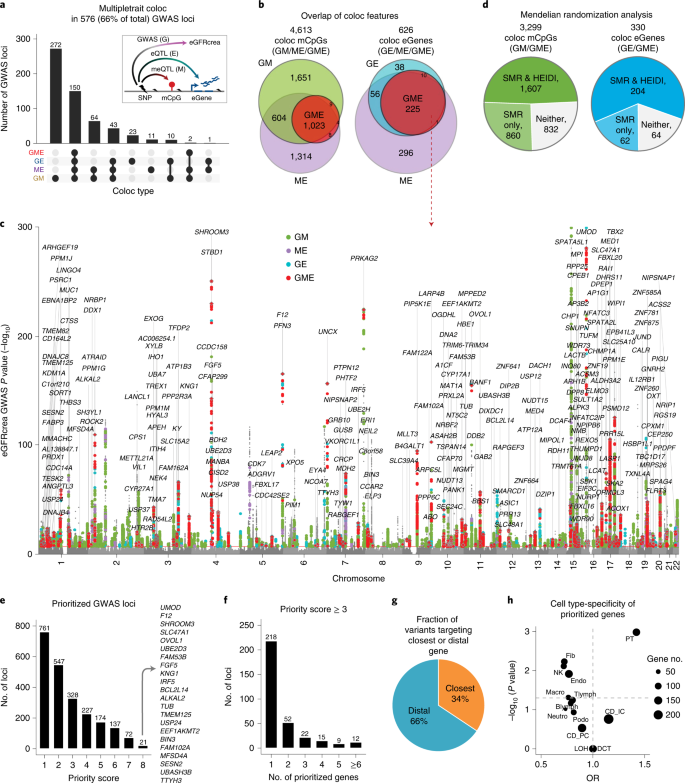 SLC47A1 appears to causal play a role in kidney function